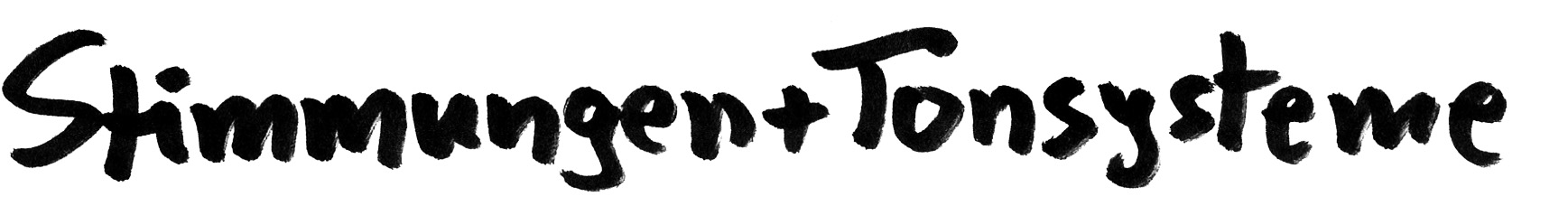 Von der Antike bis zum Wohltemperierten Klavier
1. Der Pythagoreische Konsonanzrahmen
2. Theorie und Praxis im antiken Griechenland
3. Erweiterung des Konsonanzbegriffs
4. Von der philosophischen zur hörpsychologischen Begründung
Der Pythagoreische Konsonanzrahmen
Schönheit und Wirkung von Musik wird durch Zahlen definiert.
„Konsonant“ (schön und wirkungsvoll) sind nur die Oktav und die Quint – als die einfachsten Zahlen.
Alle konkrete Musik spielt sich innerhalb eines „Rahmens“ ab, der durch Oktave und Quint definiert ist.
Die Gültigkeit dieser Annahmen ist dadurch bewiesen, dass auch der Kosmos diesen „Rahmen“ enthält
4:3
3:2
E    -   D     -    C     -     H     –    A     -     G     -    F      -     E
4:3
3:2
8:9
Der Pythagoreische Konsonanzrahmen
Antike Praxis
(Tongeschlechter)
Indische Musik
(Shruti-System)
Arabische Musik
(Maqam-System)
… ist direkt gültig
Der Pythagoreische Konsonanzrahmen
Antike Praxis
(Tongeschlechter)
Indische Musik
(Shruti-System)
Arabische Musik
(Maqam-System)
Abendländische Musik
(Harmonie)
Chinesische Musik
(Pentatonik-System)
… ist indirekt gültig bzw. weiter entwickelt
Der Pythagoreische Konsonanzrahmen
Das ist die kosmische Ordnung
harmonia mundana
harmonia instrumentalis
Das ist die Musik
harmonia humana
Das ist Gesundheit
Der Pythagoreische Konsonanzrahmen
Pythagoreische Wirkungstheorie der Musiktherapie

Diagnose: wenn der Mensch krank ist, stimmt die Musica Humana nicht mir der Music Mundana überein.

Wenn die Musica Instrumentalis nach den „korrekten“ Maßen erklingt, dann gerät durch Resonanz die Musica Humana wieder in die Ordnung der Musica Mundana.

Ergebnis: durch Hören der „korrekten“ Musik wird der Mensch wieder gesund.
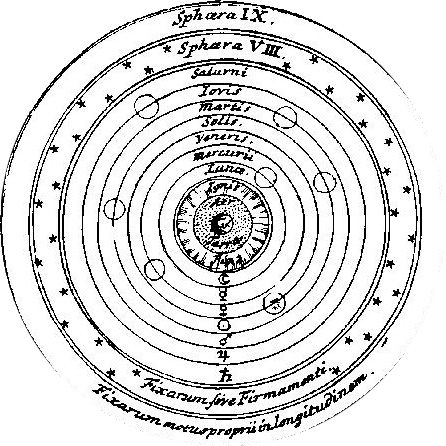 Der Pythagoreische Konsonanzrahmen
a
e
d
A
E
D
A‘
Fixsterne
Saturn
Jupiter
Mars
Sonne
Venus
Merkur
Mond
ERDE
Die Tetrachorde des „Systema Telaion“
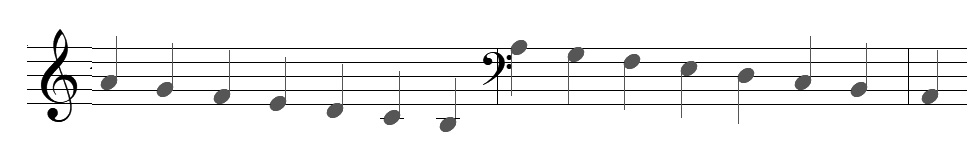 Theorie und Praxis im antiken Griechenland
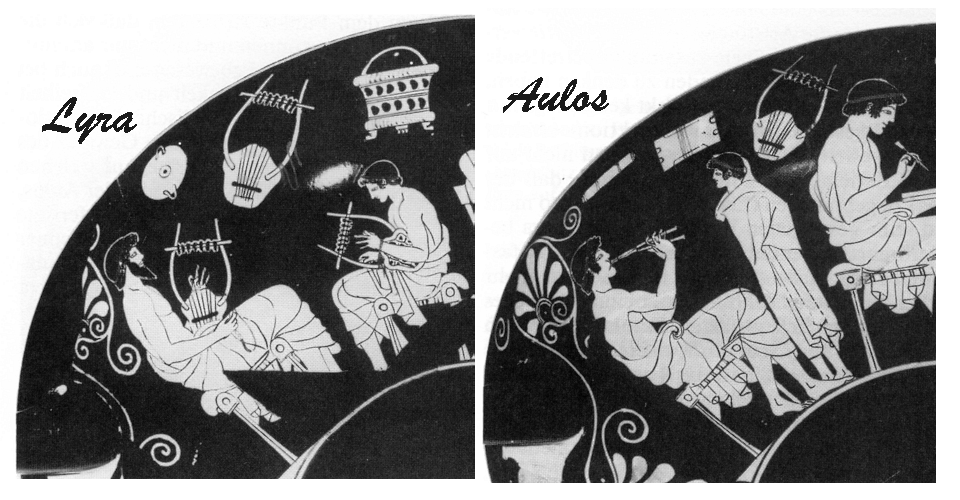 Die beiden wichtigsten altgriechischen Musikinstrumente
Theorie und Praxis im antiken Griechenland
Pythagoras (6. Jhd.) als Mönch!
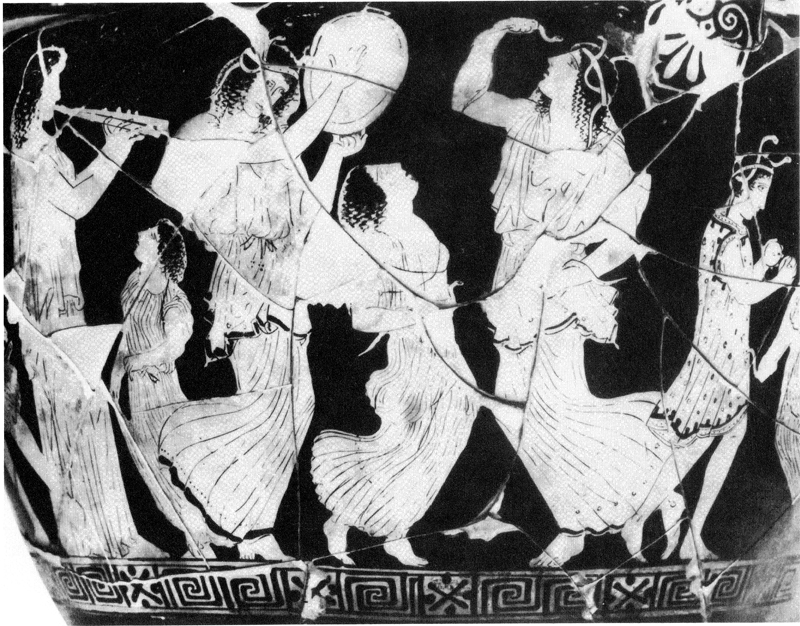 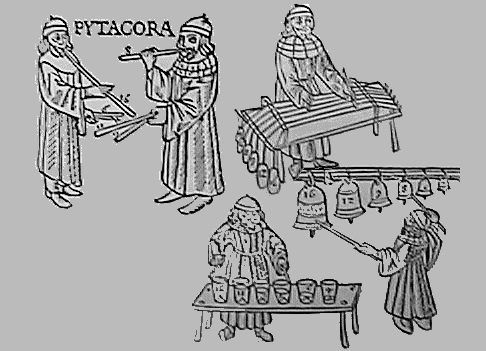 Dionysos, Ekstase,
Schamanismus
Mathematik, Ordnung,
Sphärenharmonie
[Speaker Notes: Pythagoras gilt als Vater der abendländischen Musikphilosophie: die Musikpraxis sollte nicht mehr schamanisch aufgrund der eklatanten Wirkung erklärt, sondern auf „die Zahl“ und „den Kosmos“ (Weltordnung) zurückgeführt werden.]
Theorie und Praxis im antiken Griechenland
Theoretiker versuchen
 die Praxis zu verstehen und
 die Praxis zu reglementieren.
Regel: erst die Praxis, dann die Theorie
Musiktheorie:

0.   Der kosmische Konsonanzrahmen, was ist „konsonant“,
der „diatonische“ Tonvorrat („systema telaion“),
die Tonarten (7-Ton-Ausschnitte aus dem Vorrat),
die Tongeschlechter („Freiheit der Praxis“).
1. Tonvorrat (systema telaion)
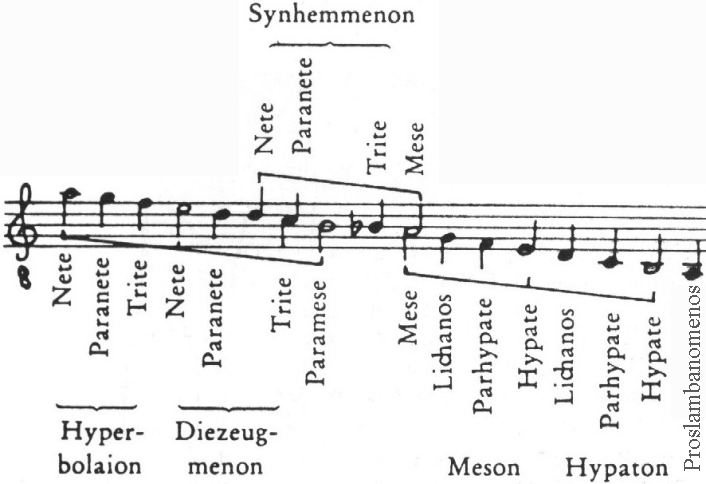 2 Oktaven abwärts notiert – je 2 Quarten a-e und e-h – eine „Korrektur“
2. Tonarten
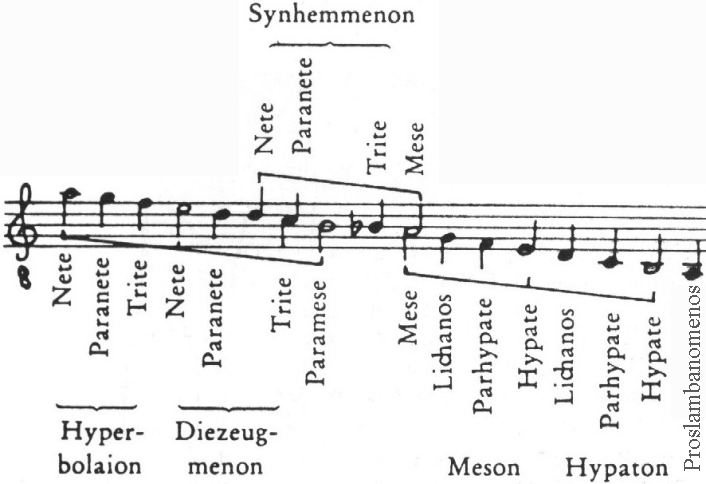 2 Oktaven abwärts notiert – je 2 Quarten a-e und e-h – eine „Korrektur“
2. Tonarten
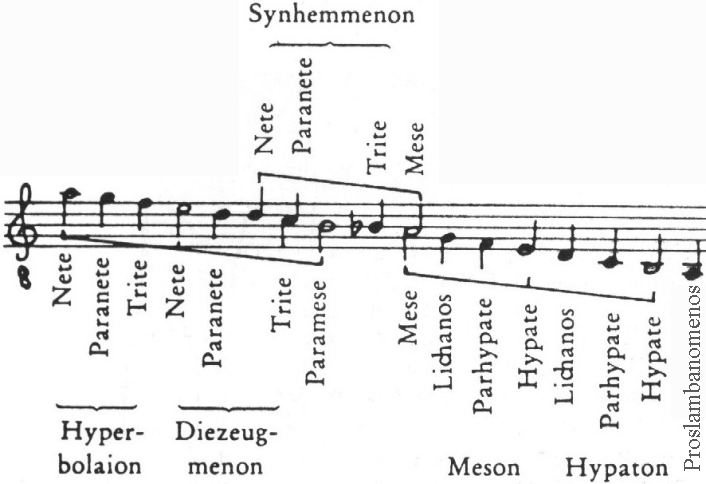 2 Oktaven abwärts notiert – je 2 Quarten a-e und e-h – eine „Korrektur“
2. Tonarten
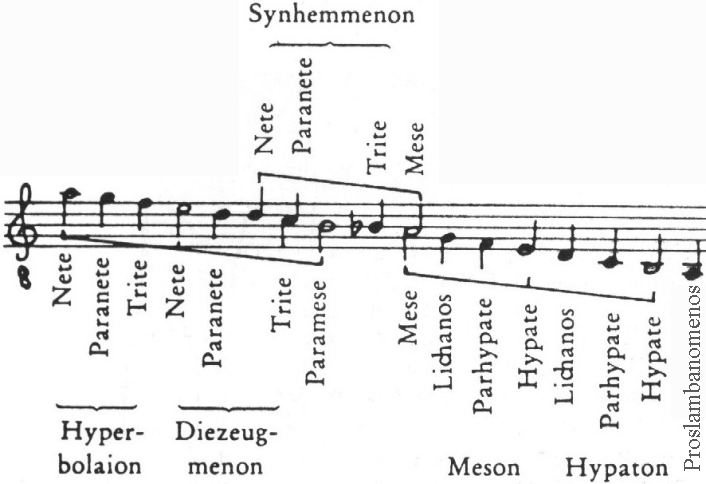 …und so weiter!
2 Oktaven abwärts notiert – je 2 Quarten a-e und e-h – eine „Korrektur“
2. Tonarten
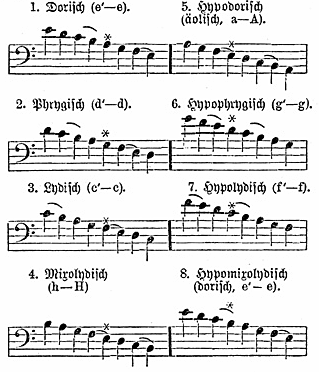 ACHTUNG:
„Keine Kirchentonarten!“
Die griechischen Bezeichnung wurden im Mittelalter verwechselt!
3. Tongeschlechter
In der PRAXIS waren nur die Töne der reinen Rahmenintervalle fixiert. Das „systema telaion“ geht von einer Teilung der reinen Quarte (4:3) in 

Ganzton – Ganzton – Halbton 

aus. Doch, wie groß ist ein „Ganzton“ und ein „Halbton“?

Darauf haben Theoretiker und Praktiker unterschiedliche Antworten – und die Theoretiker versuchen nachträglich die Praxis zu „verstehen“ bzw. in Zahlen zu fixieren.
ACHTUNG: der Halbton ist „unten“, also kein „Leitton“.
3. Tongeschlechte
In der PRAXIS waren nur die Töne der reinen Rahmenintervalle fixiert. In der Praxis war die Einteilung Ganzton – Ganzton – Halbton nur eine von drei Möglichkeiten:

 Diatonisches Tongeschlecht
 Chromatisches Tongeschlecht
 Enharmonisches Tongeschlecht

Darauf haben Theoretiker und Praktiker unterschiedliche Antworten – und die Theoretiker versuchen nachträglich die Praxis zu „verstehen“ bzw. in Zahlen zu fixieren.
ACHTUNG: „chromatisch“ und „enharmonisch“ NICHT  wie heute!
3. Tongeschlechter: „diatonisch“
Antwort 1 („rein pythagoreisch“):

Teilt man die reine Oktav in reine Quint + Quarte auf, so erhält man den „pythagoreischen Ganzton“:

(4:3):(3:2)= (4:3)*(2:3)=(4*2):(3*3) ergibt den Ganzton 8:9

Zum Beispiel:

E       -        H     -     A       -       E
Oktave 2:1
4:3
8:9
4:3
3:2
3. Tongeschlechter: „diatonisch“
„diatonisch“ mit rein pythagoreischen Intervallen
E    -   D     -    C     -     H     –    A     -     G     -    F      -     E
4:3
8:9
4:3
E    -   D     -    C     -     H     –    A     -     G     -    F      -     E
8:9
8:9
??
8:9
8:9
8:9
??
=  (4:3):(8:9):(8:9) = (4*8*8):(3*9*9) = 256:243
??
3. Tongeschlechter: „diatonisch“
„diatonisch“ mit rein pythagoreischen Intervallen
E    -   D     -    C     -     H     –    A     -     G     -    F      -     E
4:3
8:9
4:3
…das gefällt den meisten Theoretikern nicht!!
E    -   D     -    C     -     H     –    A     -     G     -    F      -     E
8:9
8:9
??
8:9
8:9
8:9
??
=  (4:3):(8:9):(8:9) = (4*8*8):(3*9*9) = 256:243
Limma
3. Tongeschlechter: „diatonisch“
Antwort 2  des Archytas von Tarent (ca. 410-350 v.Chr.):
E    -   D     -    C     -     H     –    A     -     G     -    F      -     E
8:9
8:9
Limma
8:9
8:9
8:9
Limma
E    -   D     -    C     -     H     –    A     -     G     -    F      -     E
8:9
7:8
27:28
8:9
8:9
7:8
27:28
Der 2. Ganzton wird vergrößert (vgl. 7.-8. Oberton!)
3. Tongeschlechter: „diatonisch“
Antwort 3  des Didymos (1. Jhd. V.Chr.)
E    -   D     -    C     -     H     –    A     -     G     -    F      -     E
8:9
7:8
27:28
8:9
8:9
7:8
27:28
E    -   D     -    C     -     H     –    A     -     G     -    F      -     E
8:9
9:10
15:16
8:9
8:9
9:10
15:16
Der 2. Ganzton wird verkleinert (vgl. 9.-10. Oberton!)
Ergebnis: das „Limma“ wird zum Halbton (15.-16 Oberton!).
3. Tongeschlechter: alle drei!
Die beiden anderen Tongeschlechter bereiten den Theoretikern noch mehr Probleme (einige lehnen sie sogar ab):

Faustregel:

Diatonischer Tetrachord      =  Ganzton-Ganzton-Halbton
Chromatischer Tetrachord   = gr. Ganzton-Halbton-Halbton
Enharmonischer Tetrachord = übermäßiger Ganzton =Viertelton-Viertelton
3. Tongeschlechter: alle drei!
Diatonisch                  chromatisch                enharmonisch
Archytas
Ditymos
„reine Obertonintervalle“: 5:4 = gr. Terz, 6:5 = kl. Terz, 9:10 = kl. Ganzton
Theorie und Praxis im antiken Griechenland
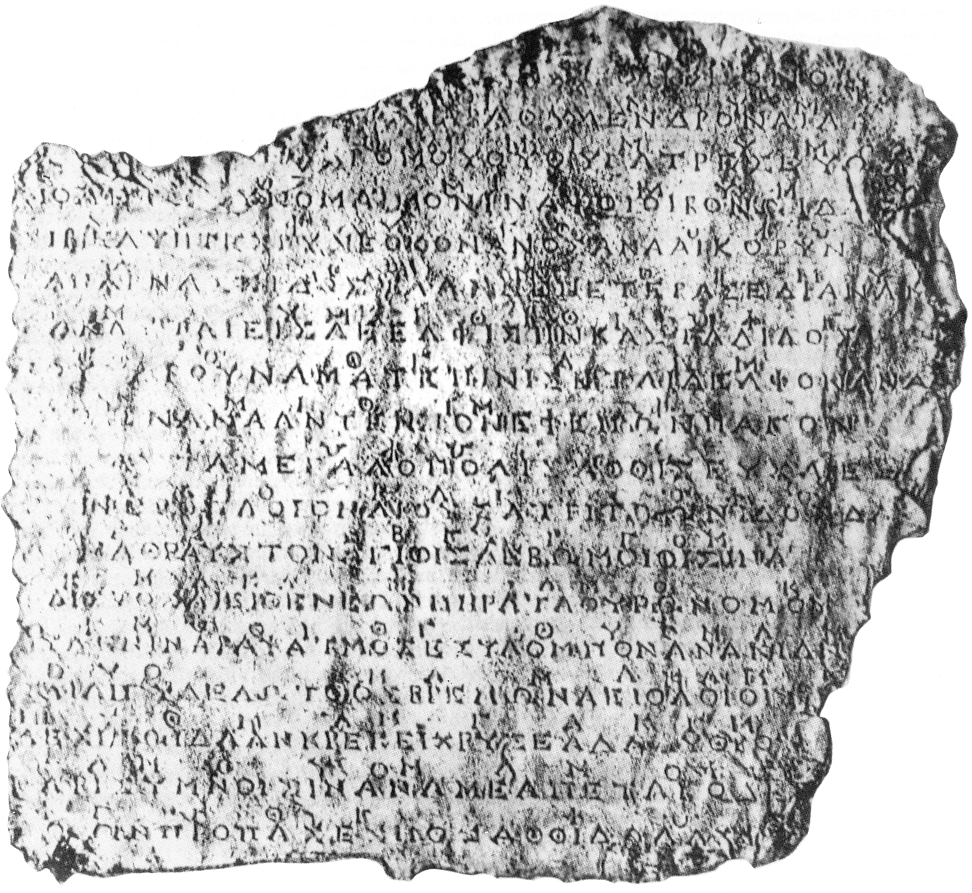 Diatonisch                  chromatisch                enharmonisch
Archytas
Wie klingt das alles?
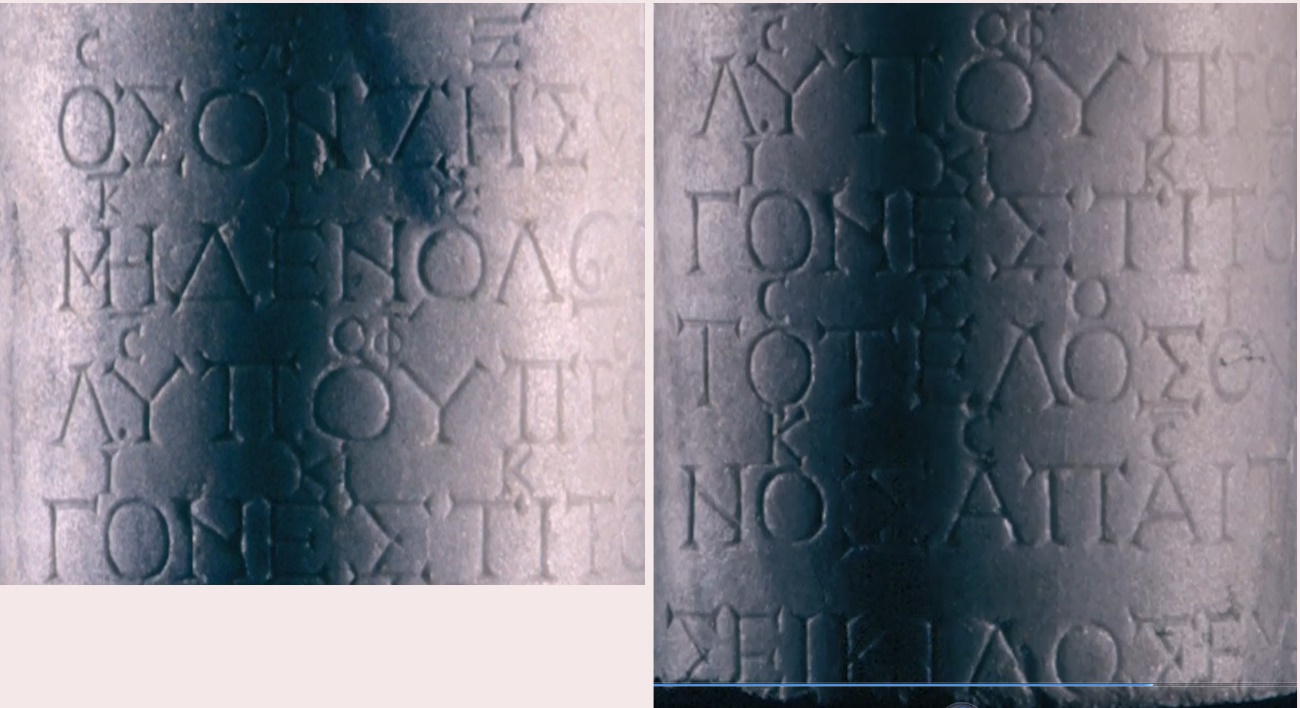 Ditymos
„reine Obertonintervalle“: 5:4 = gr. Terz, 6:5 = kl. Terz, 9:10 = kl. Ganzton
Theorie und Praxis im antiken Griechenland
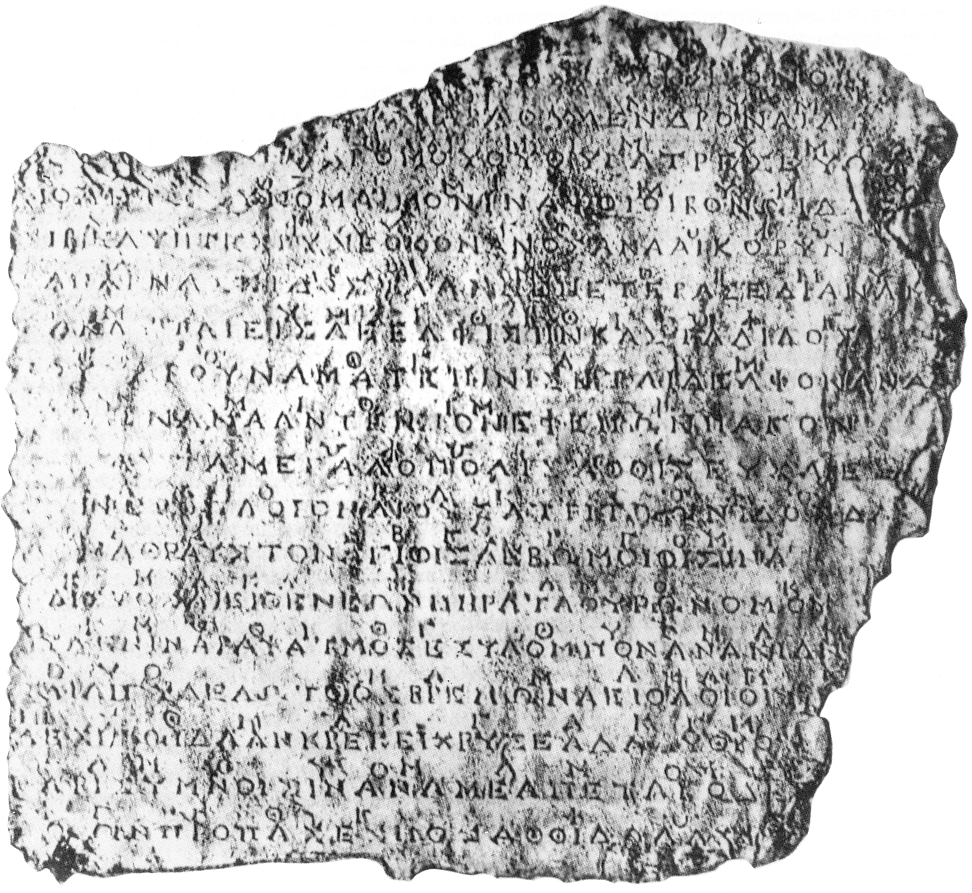 „Paian“ von Delphi (128 vChr.)
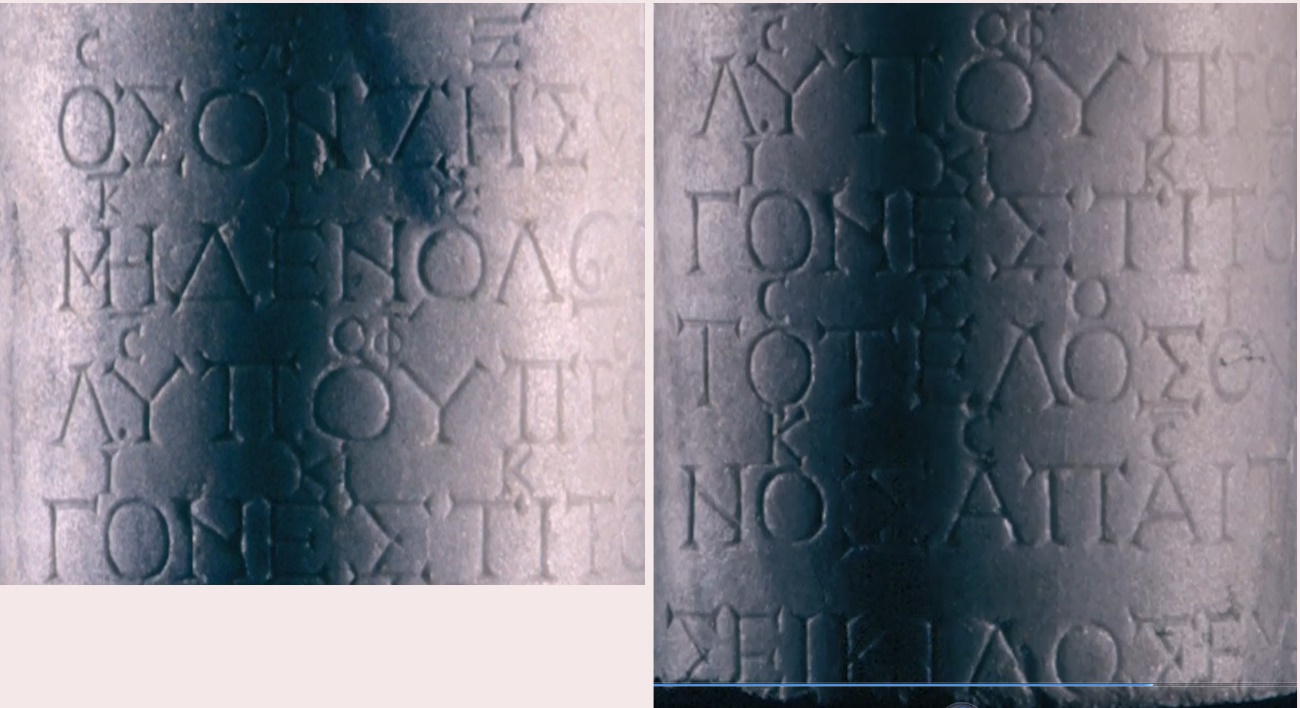 Ditymos
„Seilikos“-Lied  (200 vChr.)
Theorie und Praxis im antiken Griechenland
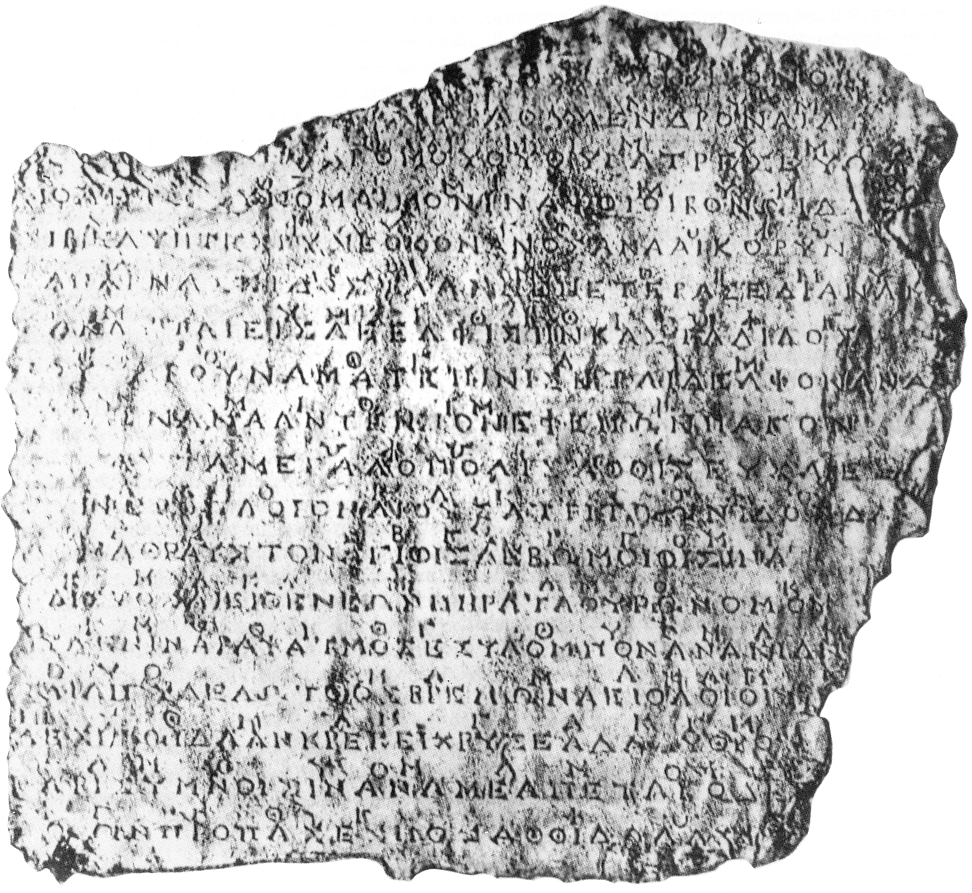 „Paian“ von Delphi (128 vChr.)
Rhythmus (z.B. 5/8 beim „Paian“)  wird aus dem Text abgeleitet,
Tonhöhen sind über dem Text in Buchstaben notiert.
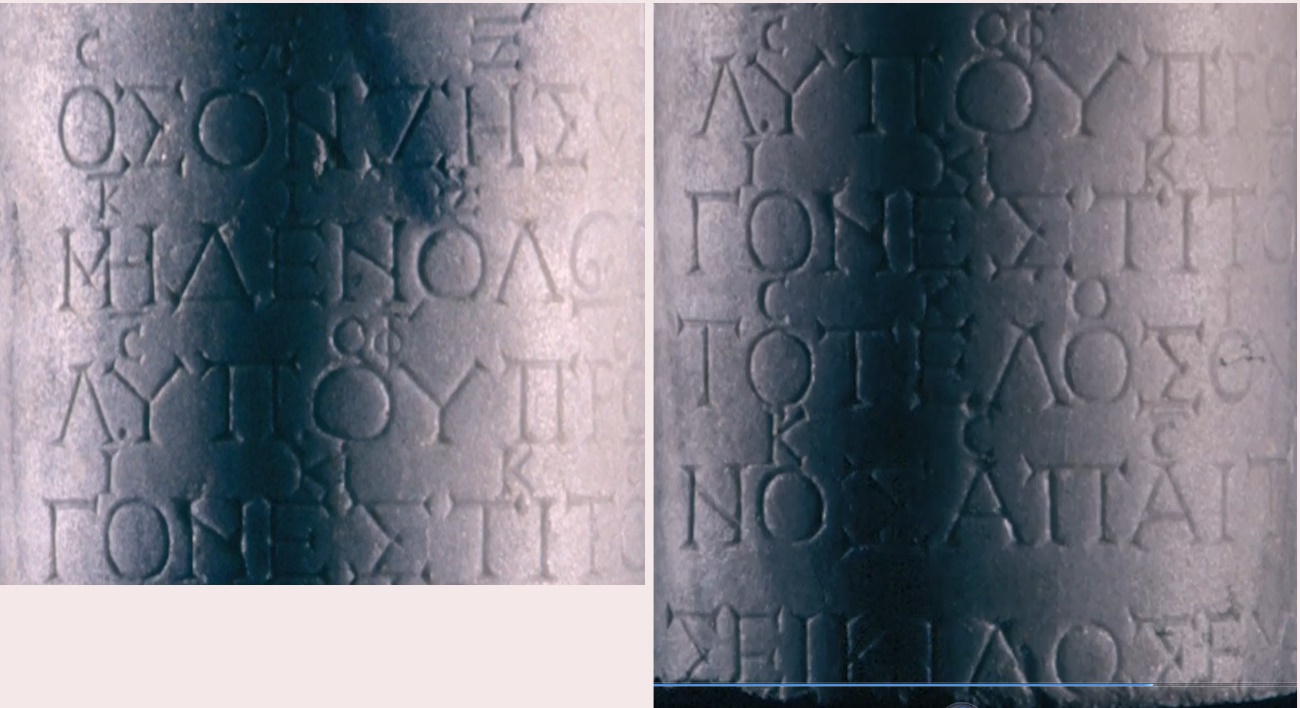 Ditymos
„Seilikos“-Lied  (200 vChr.)
Theorie und Praxis im antiken Griechenland
Realisierung der Stimmungen

Lied in Notenschrift und als Midifile
Das gewünschte Tongeschlecht für den „Maqam-Player“ umrechnen – d.h. Abweichung der Tasten in Cent von der 12-temperierten Stimmung
Midifile im Maqam-Player abspielen.
ad 1 nach Stefan Hagel 2000, im StudIP
ad 2 Exceltabelle „Berechnung-Antike.xlsx“
ad 3 Runtime-Demo: https://youtu.be/m43QTtEiDow
später
Theorie und Praxis im antiken Griechenland
Die Excel-Tabelle für Didymos:
[Speaker Notes: .]
Theorie und Praxis im antiken Griechenland
Das Runtime-Programm (Maqam-Player):
https://youtu.be/m43QTtEiDow
Theorie und Praxis im antiken Griechenland
Alle Ergebnisse des Maqam-Players auf der Homepage:
www.musik-for.uni-oldenburg.de/weltstimmung/03Abendland/Seikilos
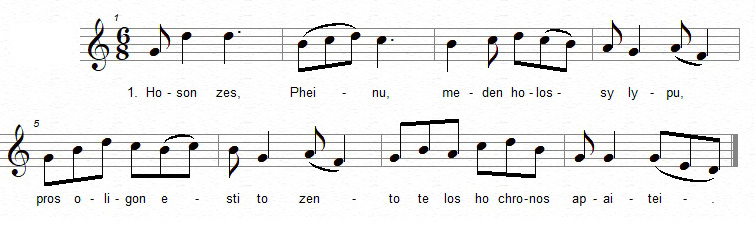 Das „Seikilos“-Lied
Merksätze

Die Theorie hinkt der Praxis hinterher, d.h. Theoretiker versuchen die bestehende Praxis zu erklären.

Theoretiker versuchen die Praxis zu „fixieren“ und Normen für die Praxis aufzustellen: 
Es gibt falsch und richtig,
gut und schlecht,
nützlich und schädlich.
Weiter zu Teil 2: Mittelalter bis Neuzeit